Accessing Your Career Portfolio & Saving Your Resumeon careerzone.ny.govUse GOOGLE CHROME to complete this activity
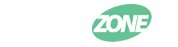 1
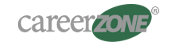 Click on My Portfolio
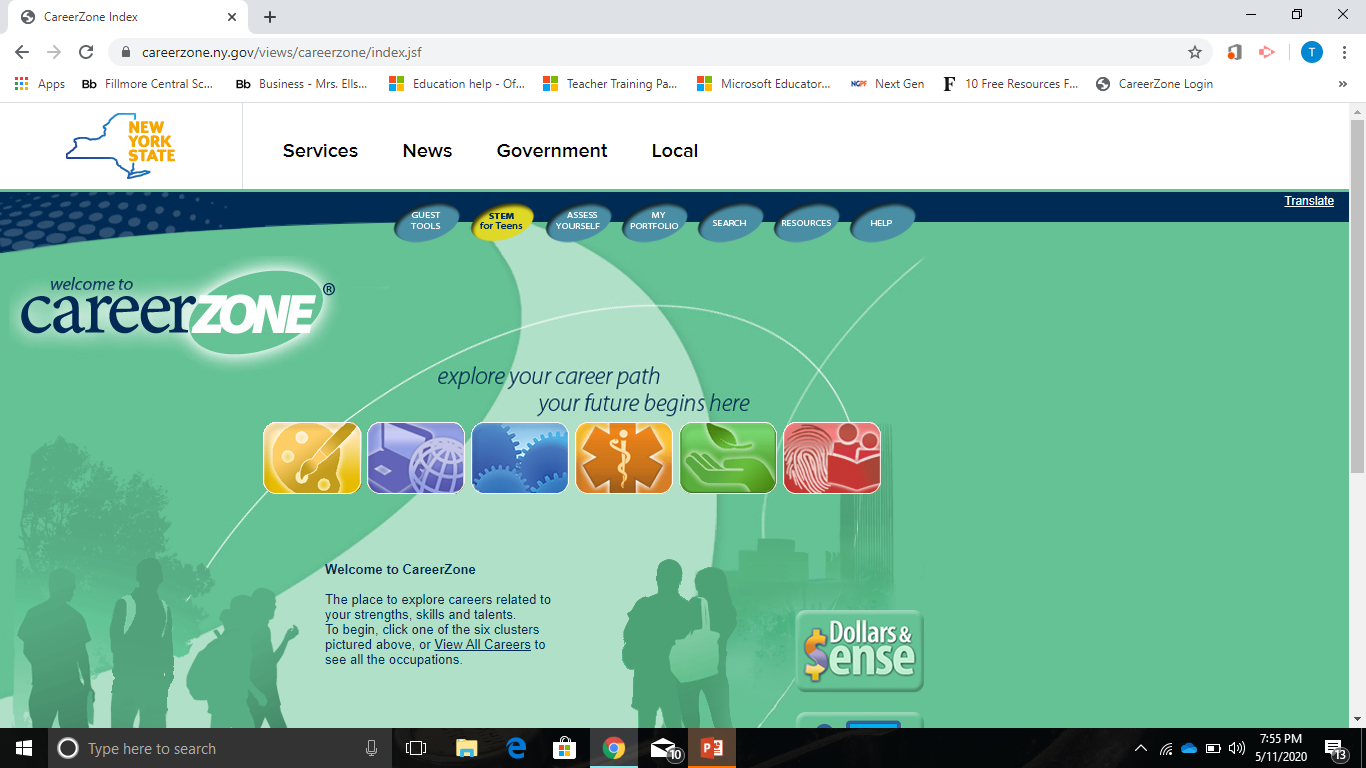 2
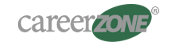 Log in with your information
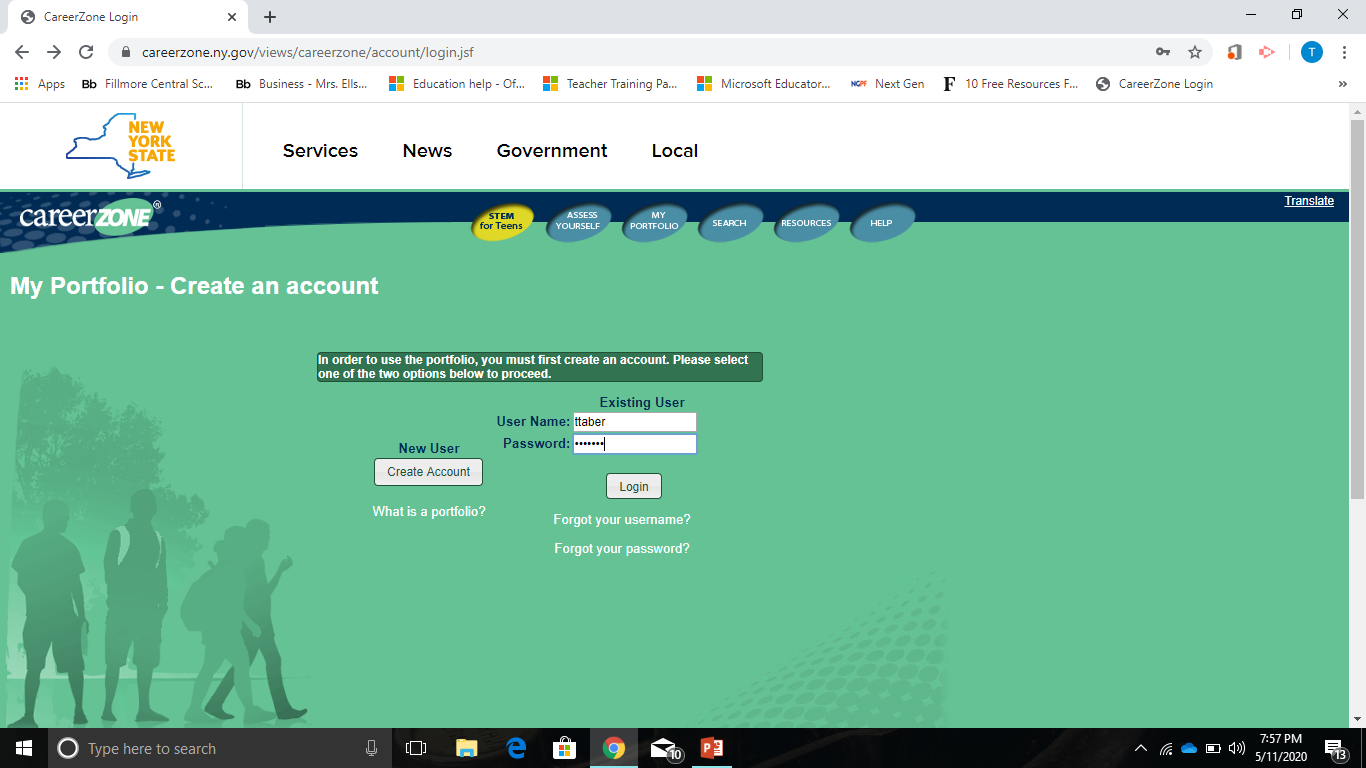 3
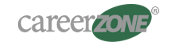 Access the Resume Builder
4
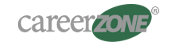 Open Your Resume
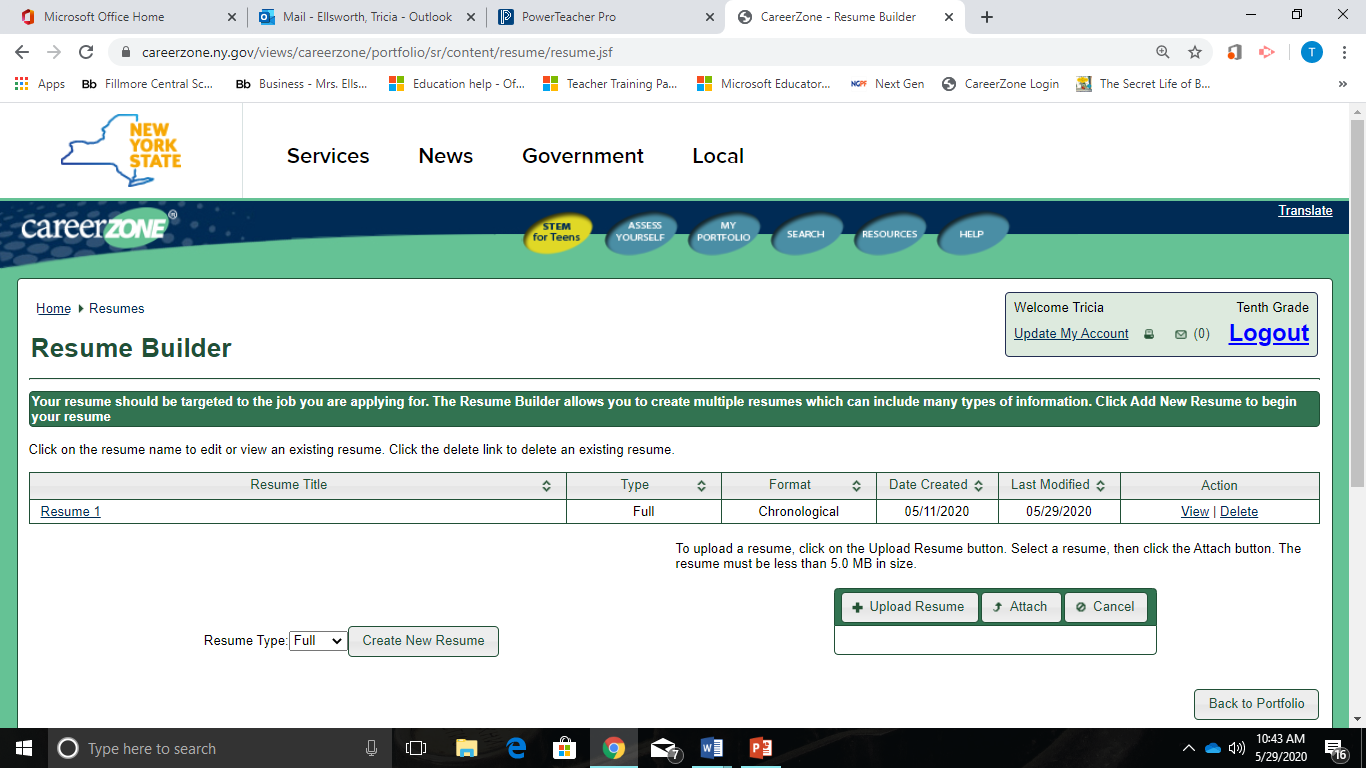 Click on the resume that you have created
5
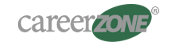 Next, Open Each Tab
You will be checking each box so your inputted data will display on your resume.
6
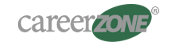 Personal Info. Tab
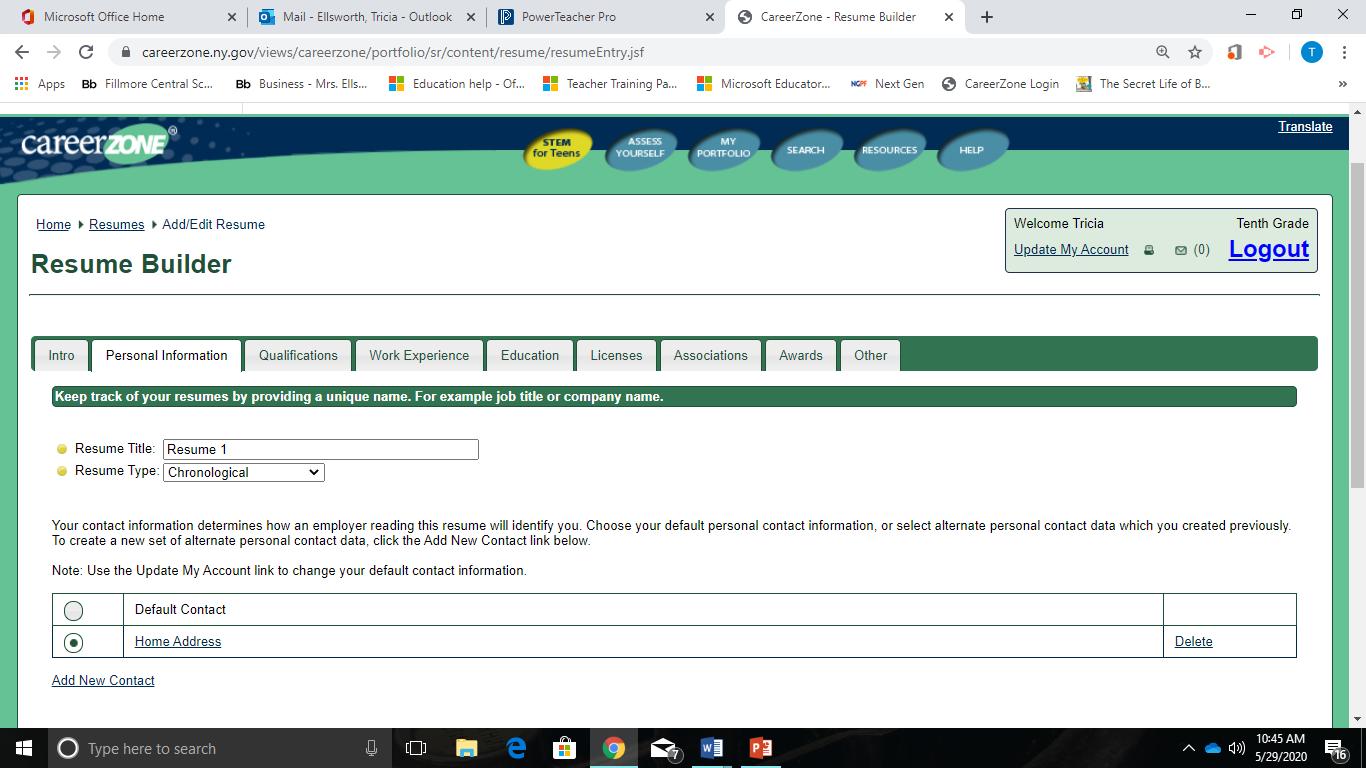 Click the bullet in front of Home Address
Not default address
7
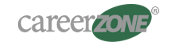 SKIP the Qualifications Tab
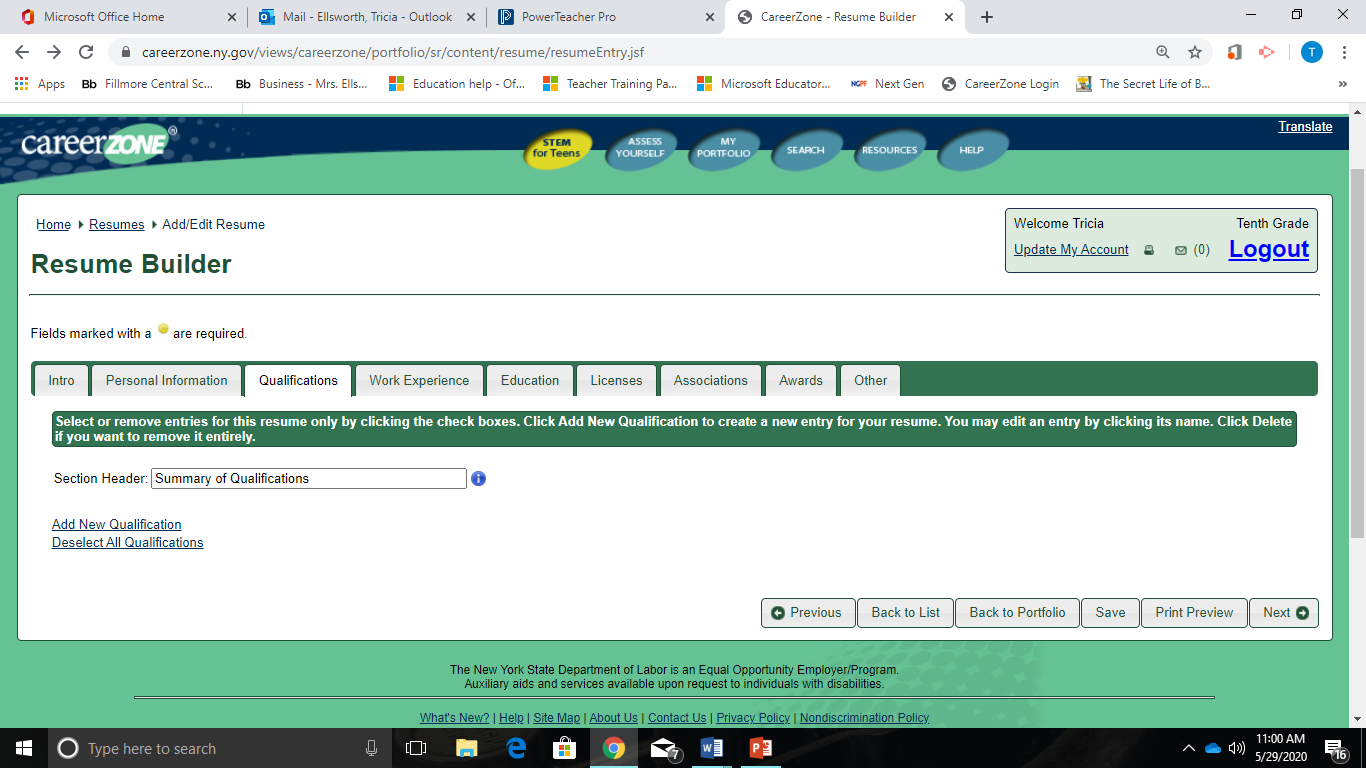 Only because we haven’t used this category yet.
It is designed more for your qualifications for a specific job.
8
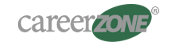 Click on the Work Experience Tab
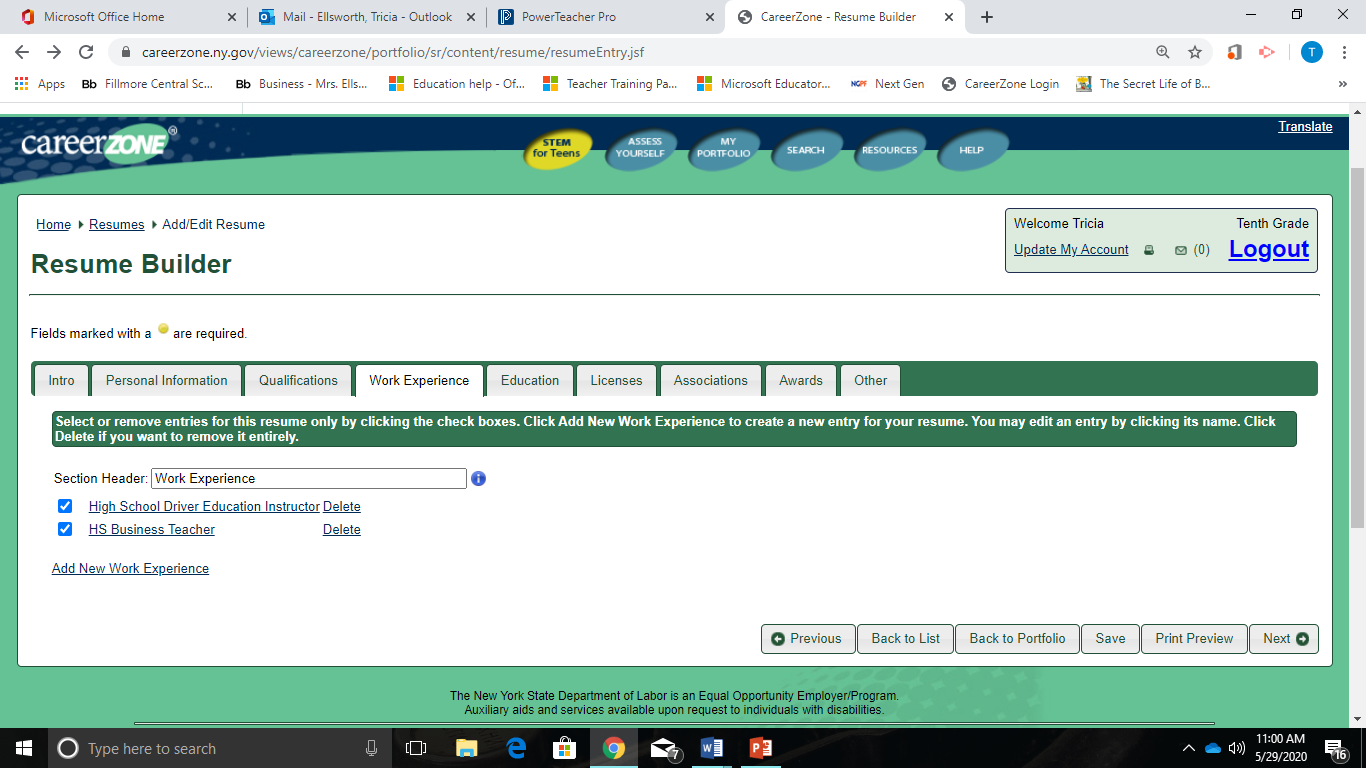 Check the box in front of each job you have put in so they will show up on your resume.
9
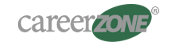 Click on the Education Tab
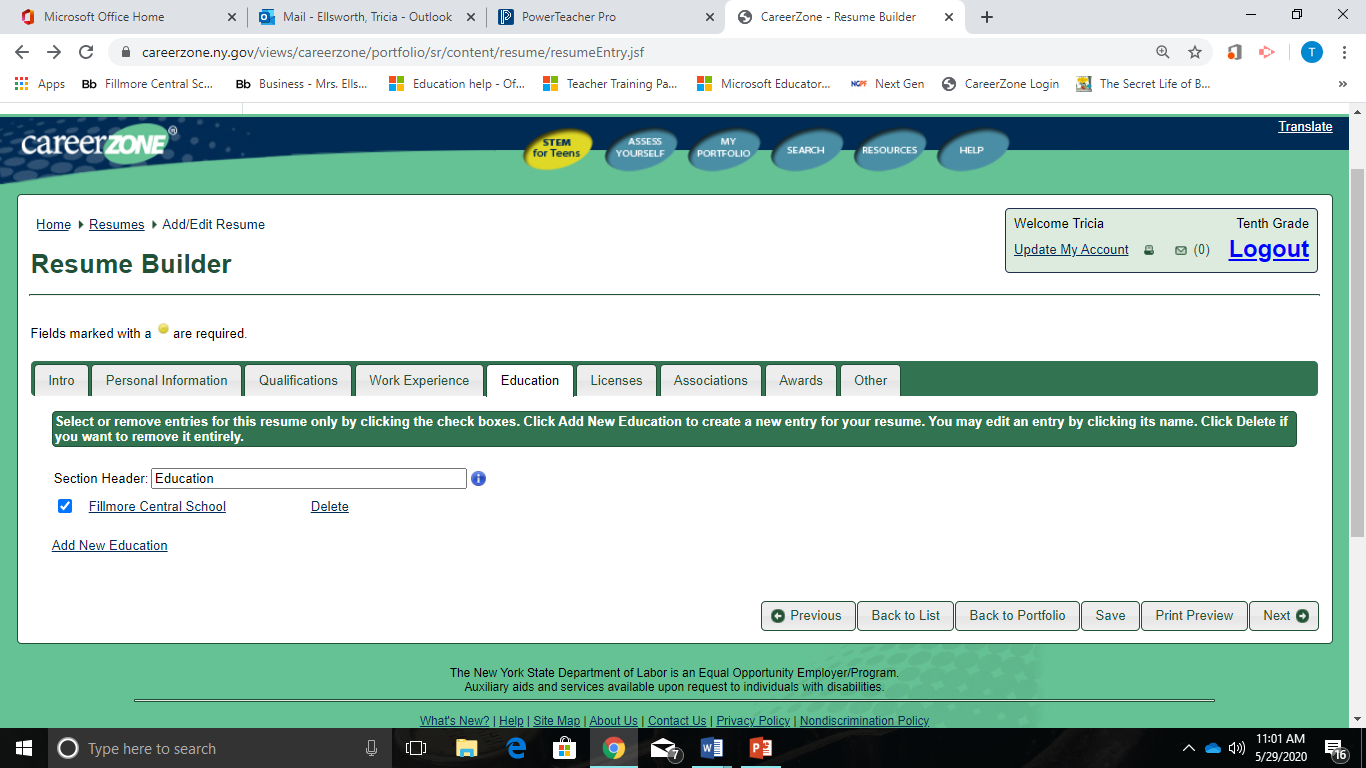 Click in the box in front of your school so it will show up on your resume.
10
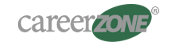 UNSELECT Licenses
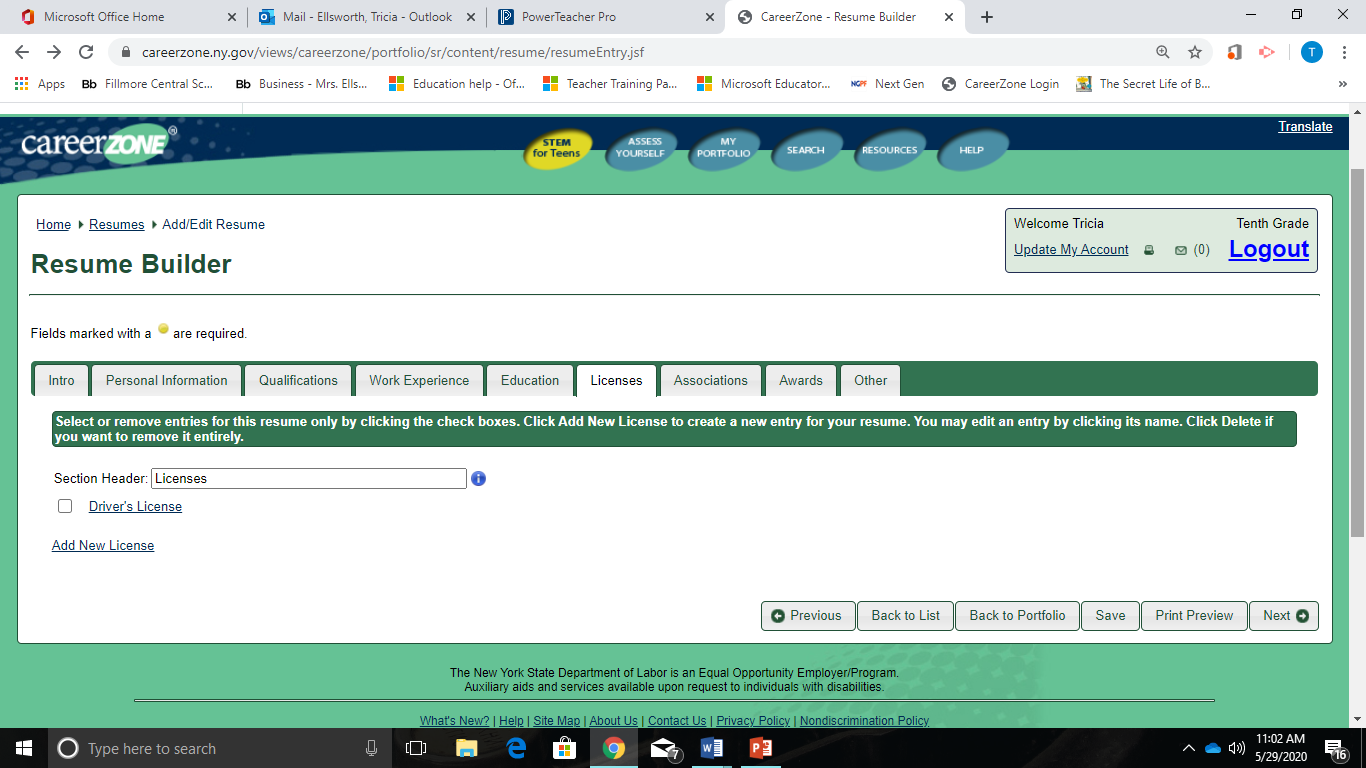 We skipped this section for now
 we need to make sure it is not turned on.
Make sure there is no mark in the box
11
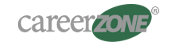 Click on the Associations Tab
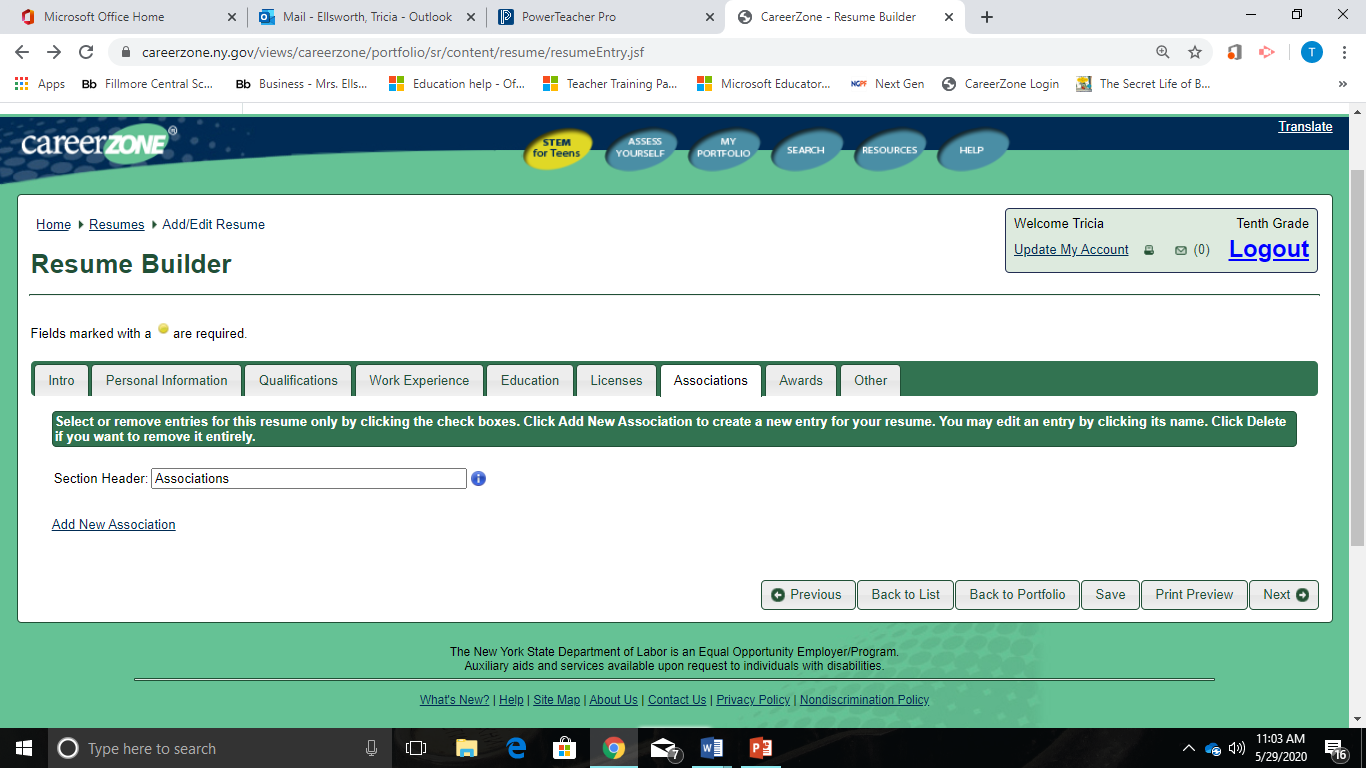 Select all boxes you have data included in.
12
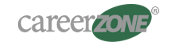 Click on Awards Tab
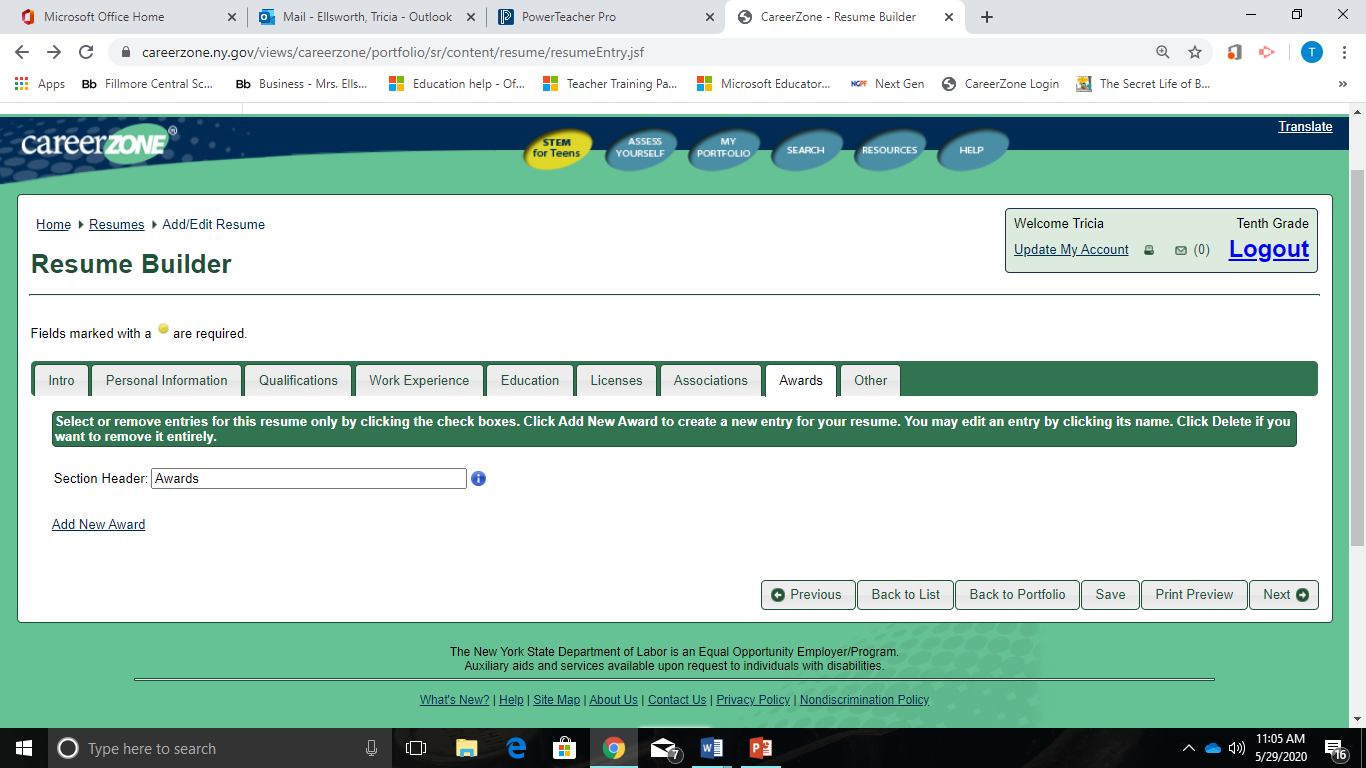 Click on any area you have inputted information.
13
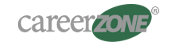 Click on Other Tab
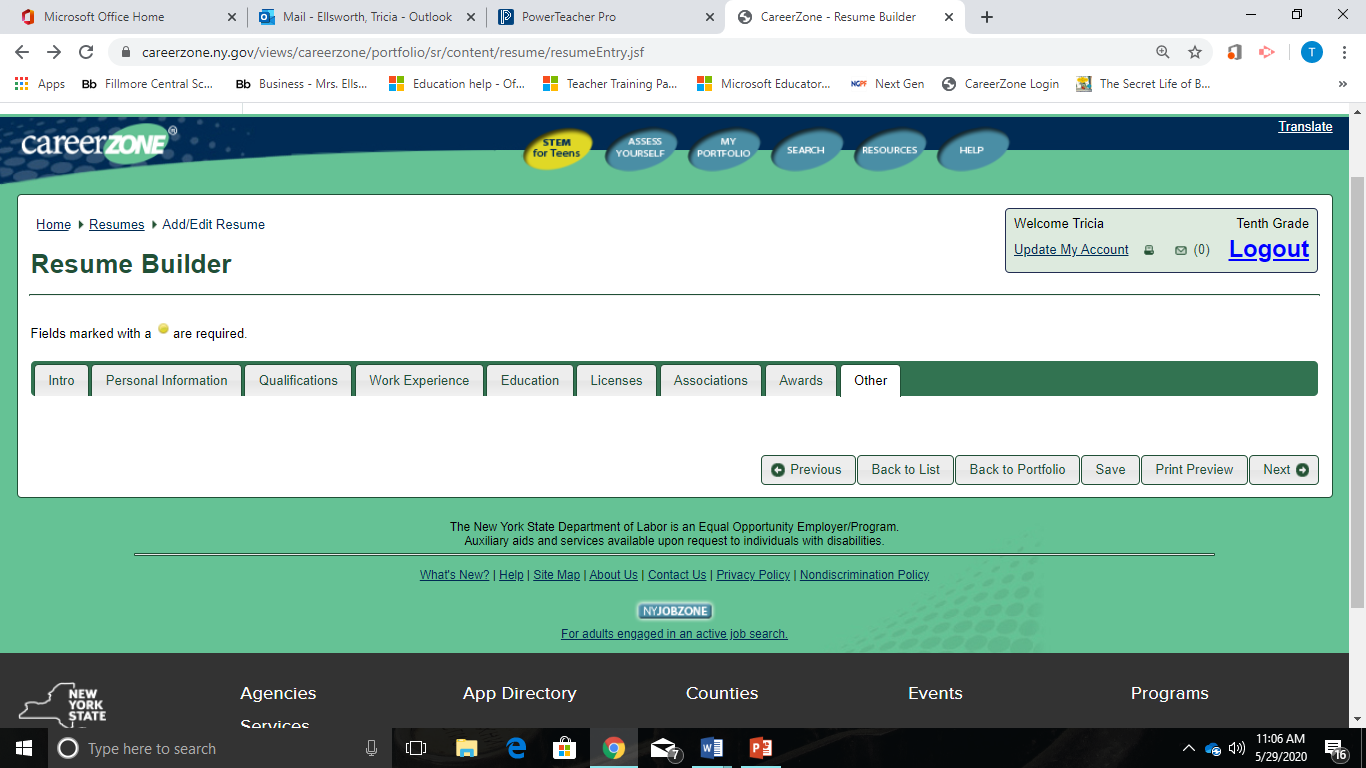 Select any information you have added in.
14
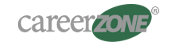 Select Print Preview
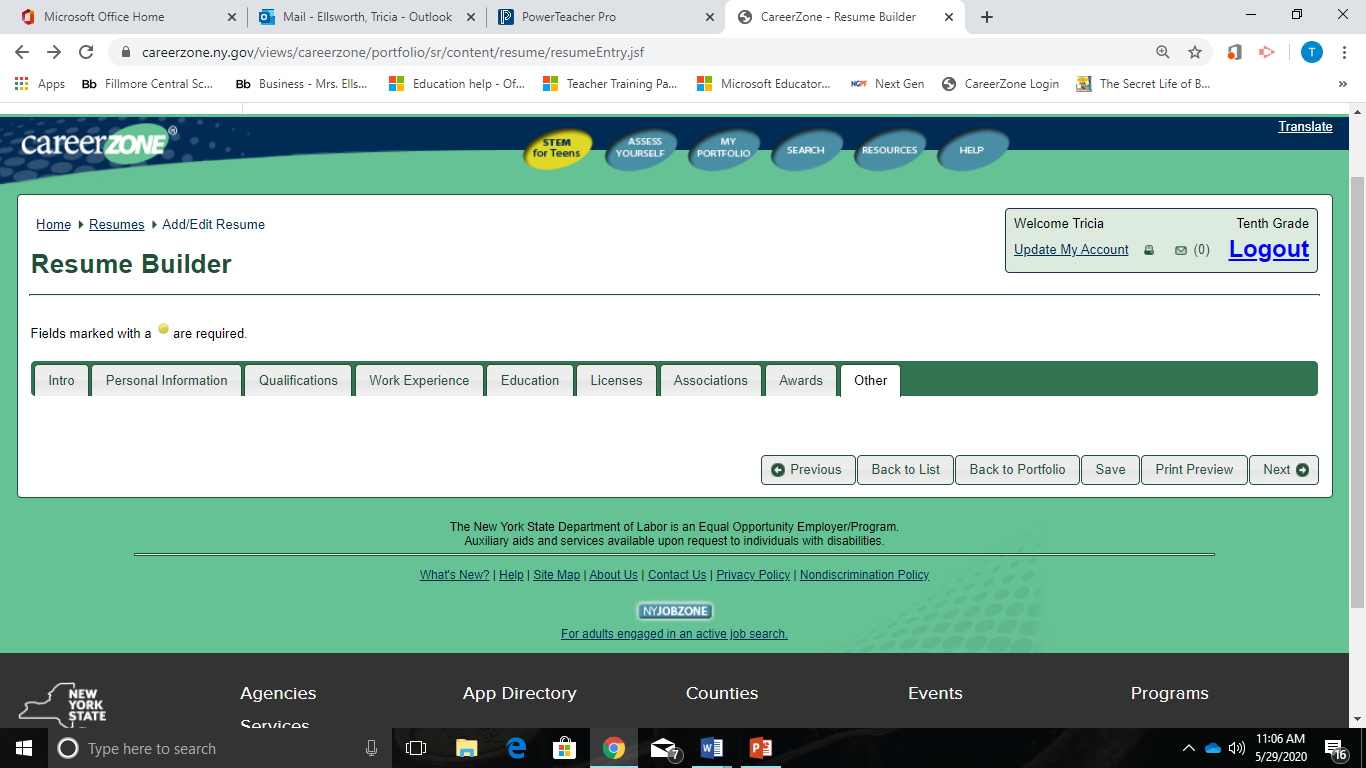 This will allow you to see what your resume is starting to look like.
15
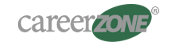 Yay, you did it! This is just a starting point.
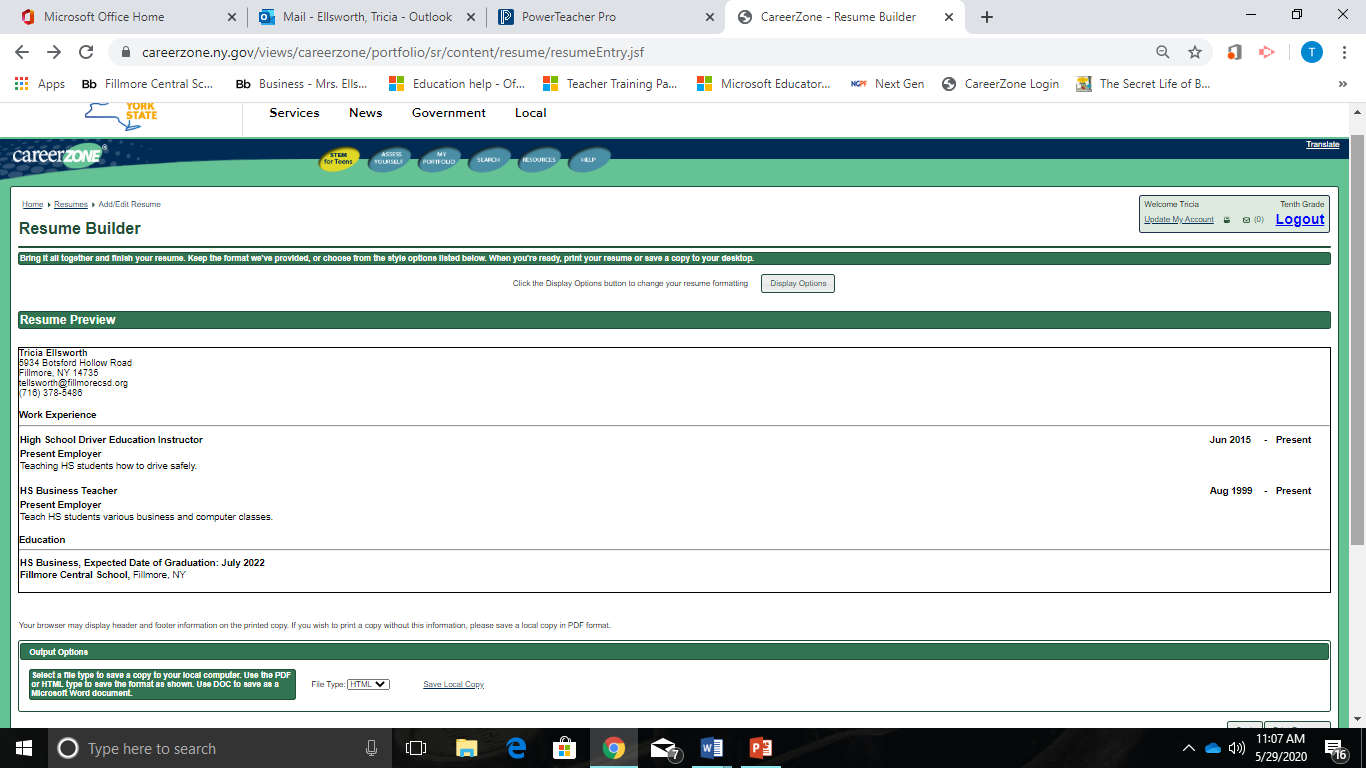 You can log in to your Career Portfolio and edit it any time.
This will be a very useful tool for you each time you need a resume.
16
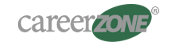 Display Options
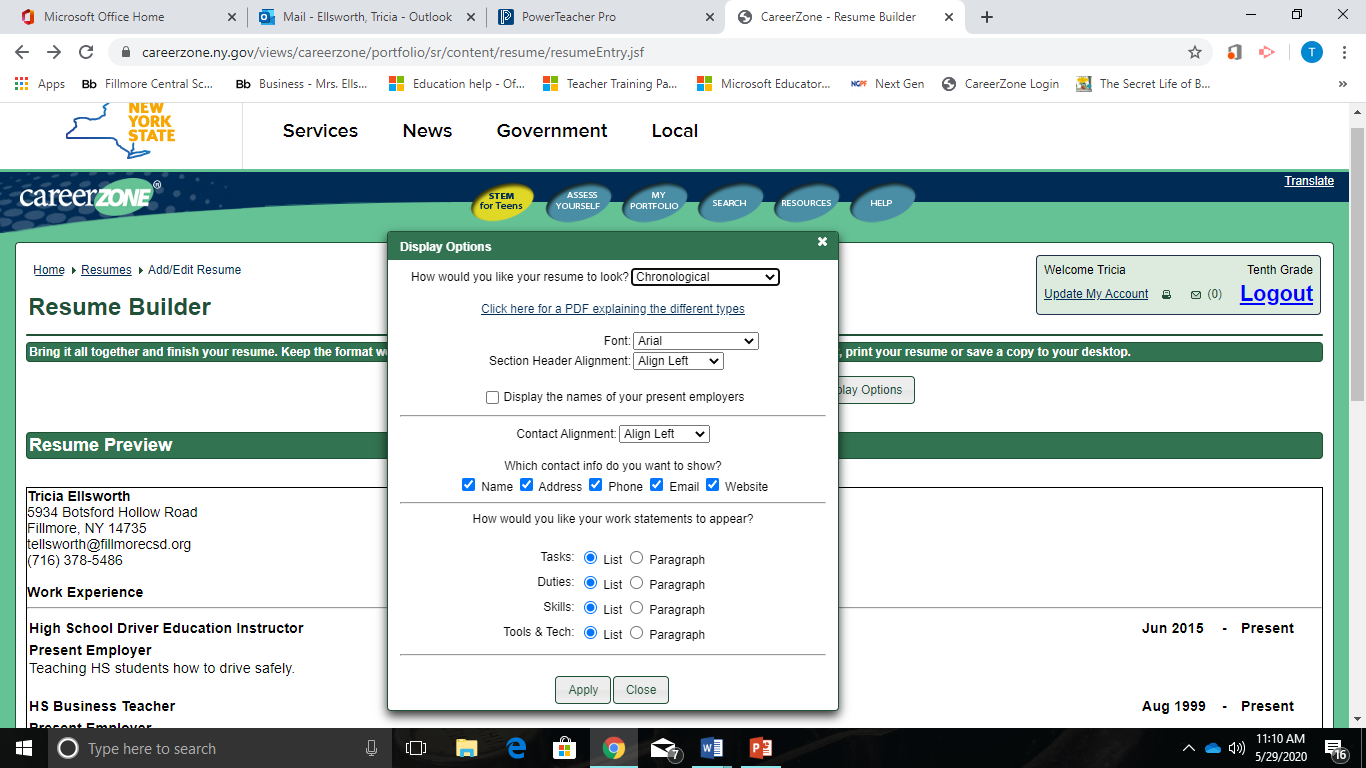 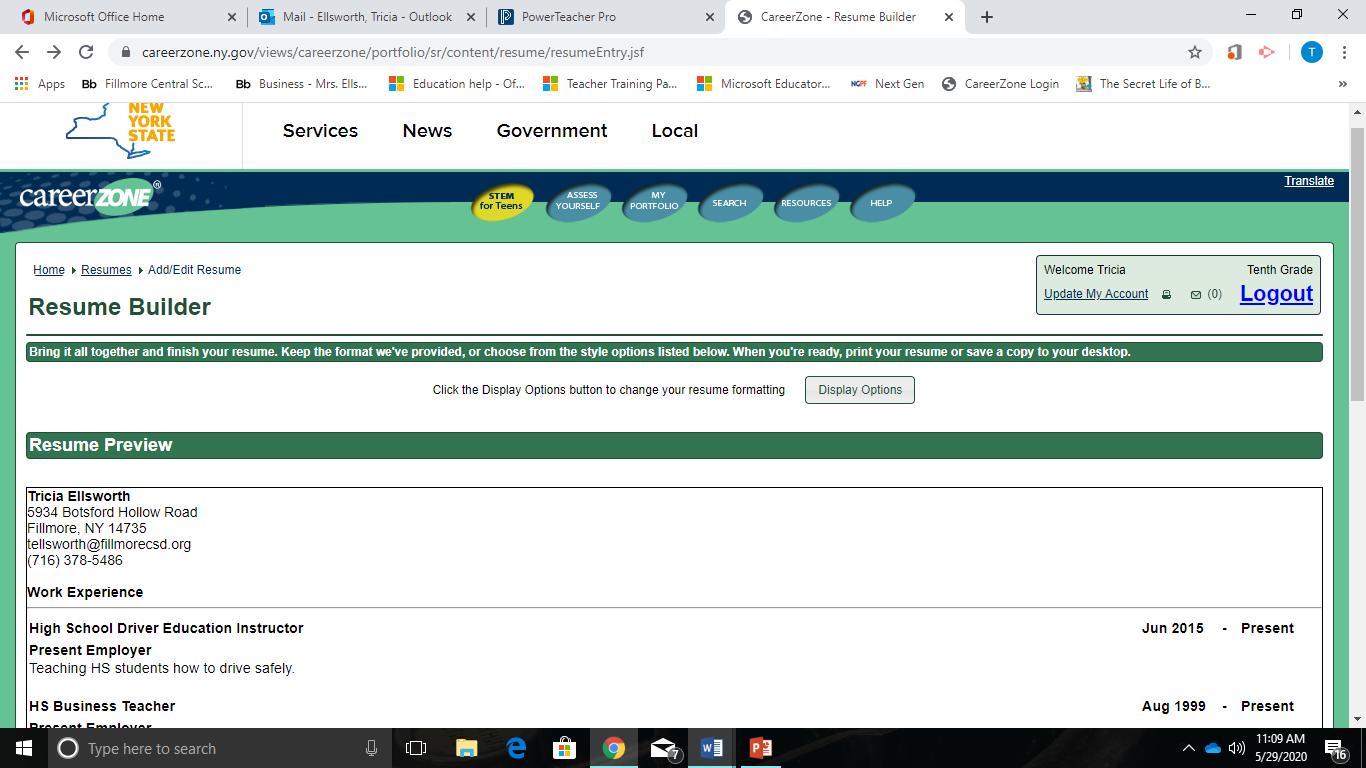 Select Display Options
This will allow you to personalize the look of your resume.
You can change your font and layout.
Make your choices and choose apply.
17
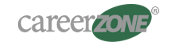 I chose to change my font to  Times New Roman
18
Output Options
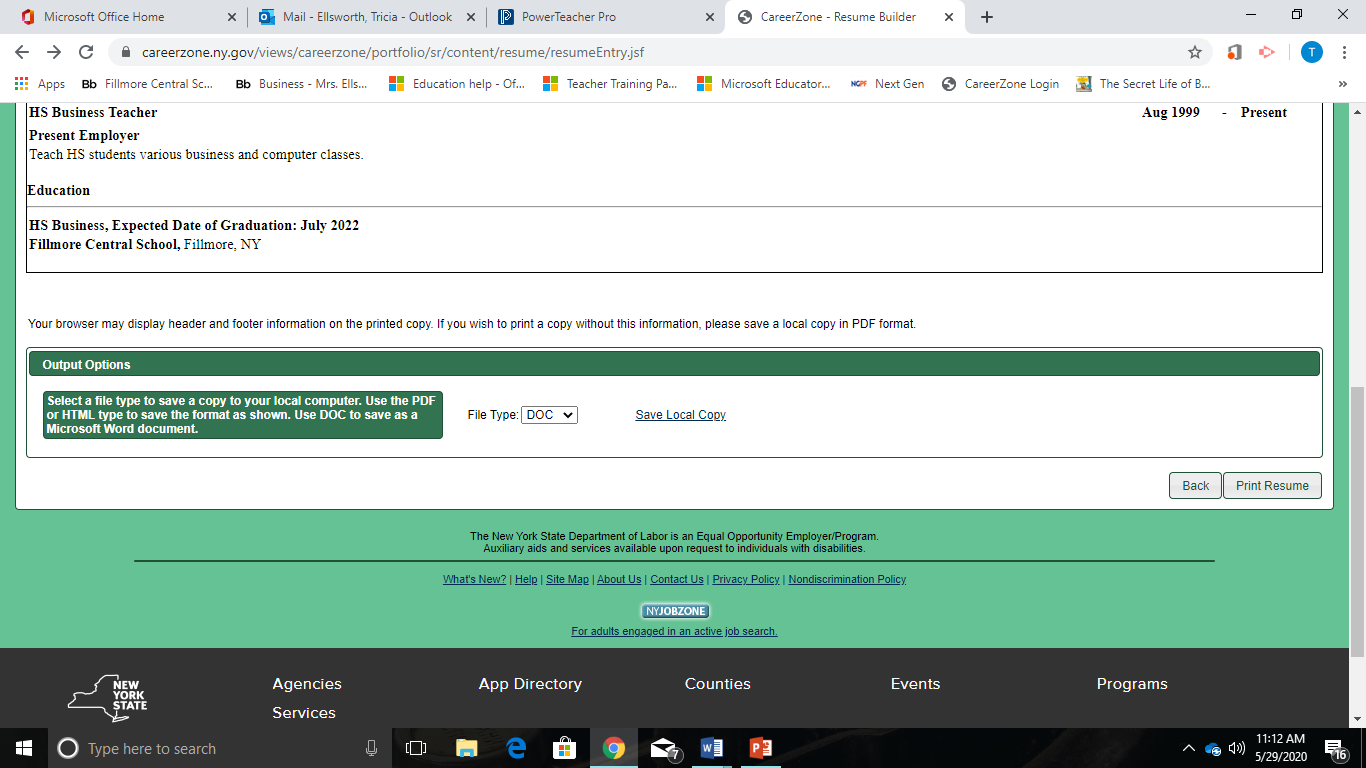 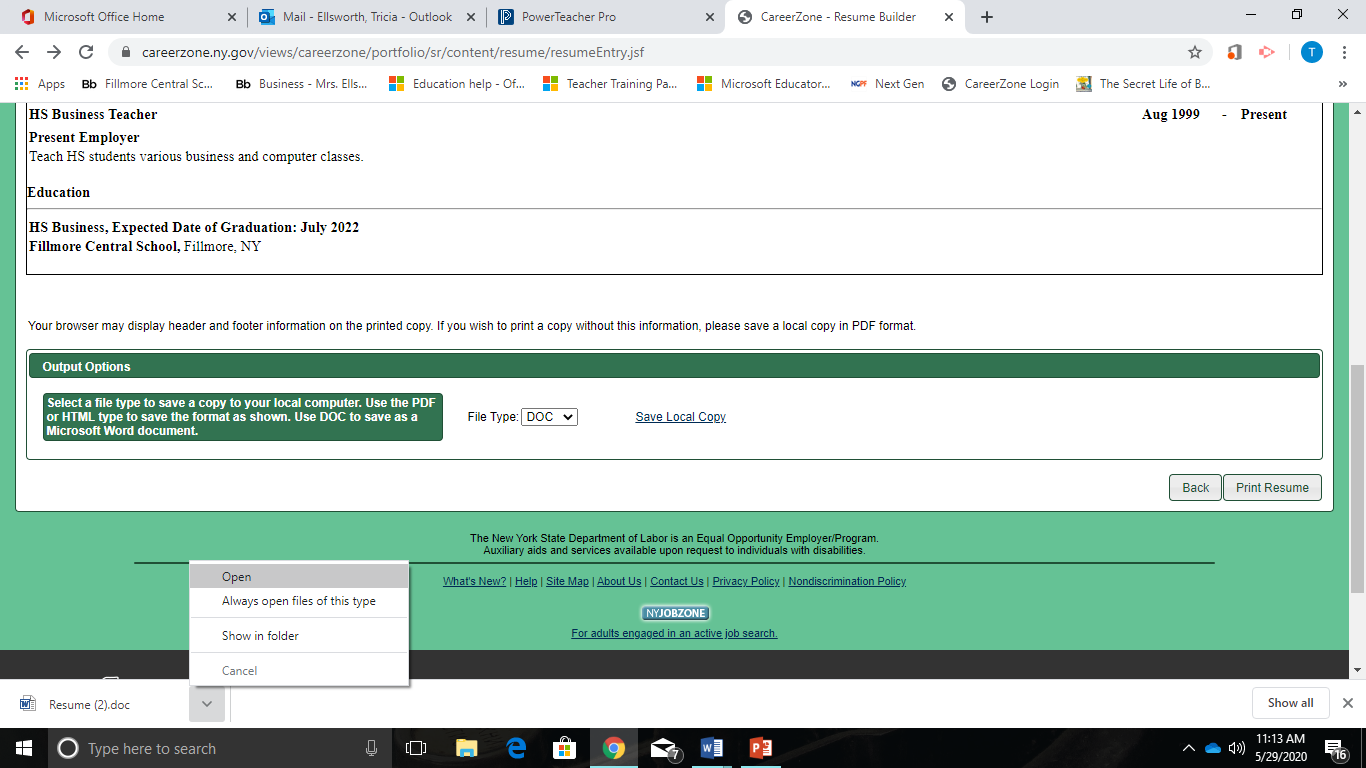 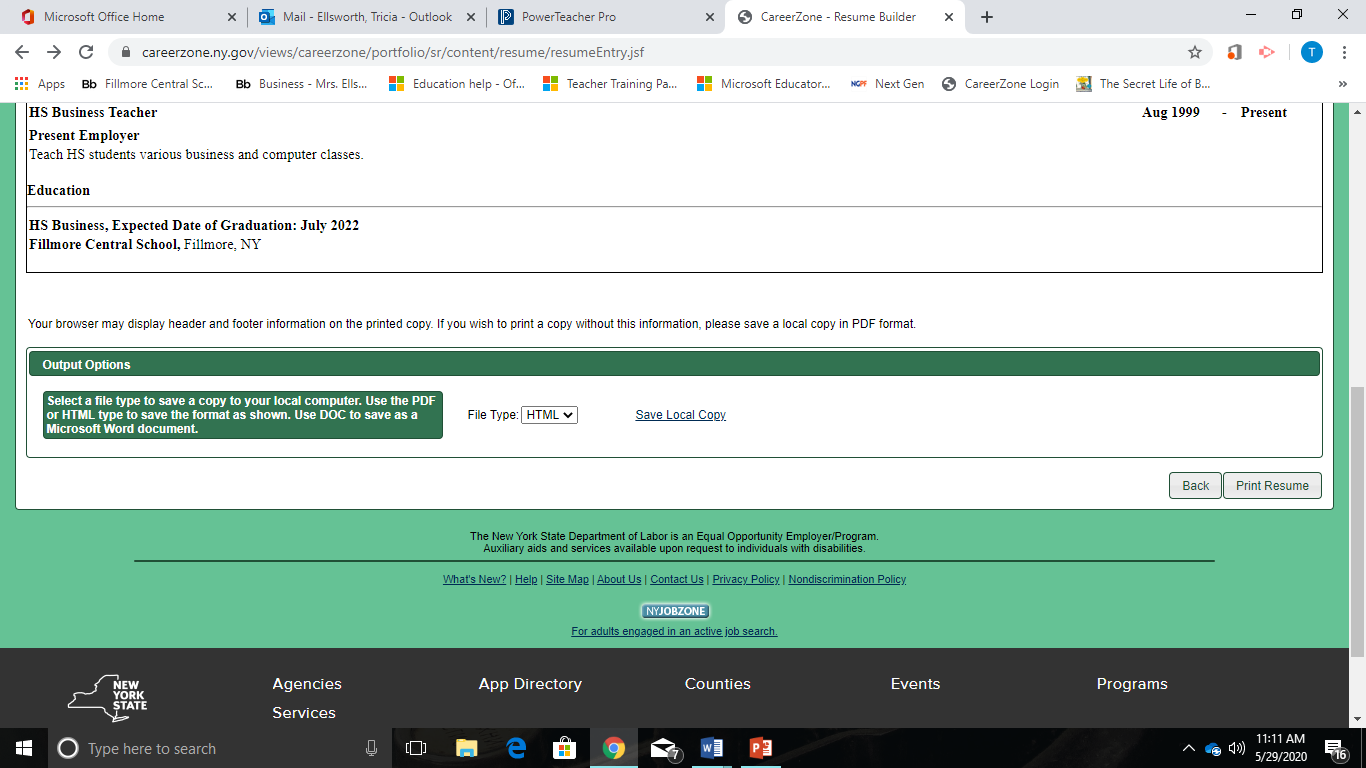 At the bottom of the screen you will see a section File Type.
Change HTML to DOC
Click “Save Local.”
Select Open
19
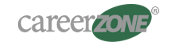 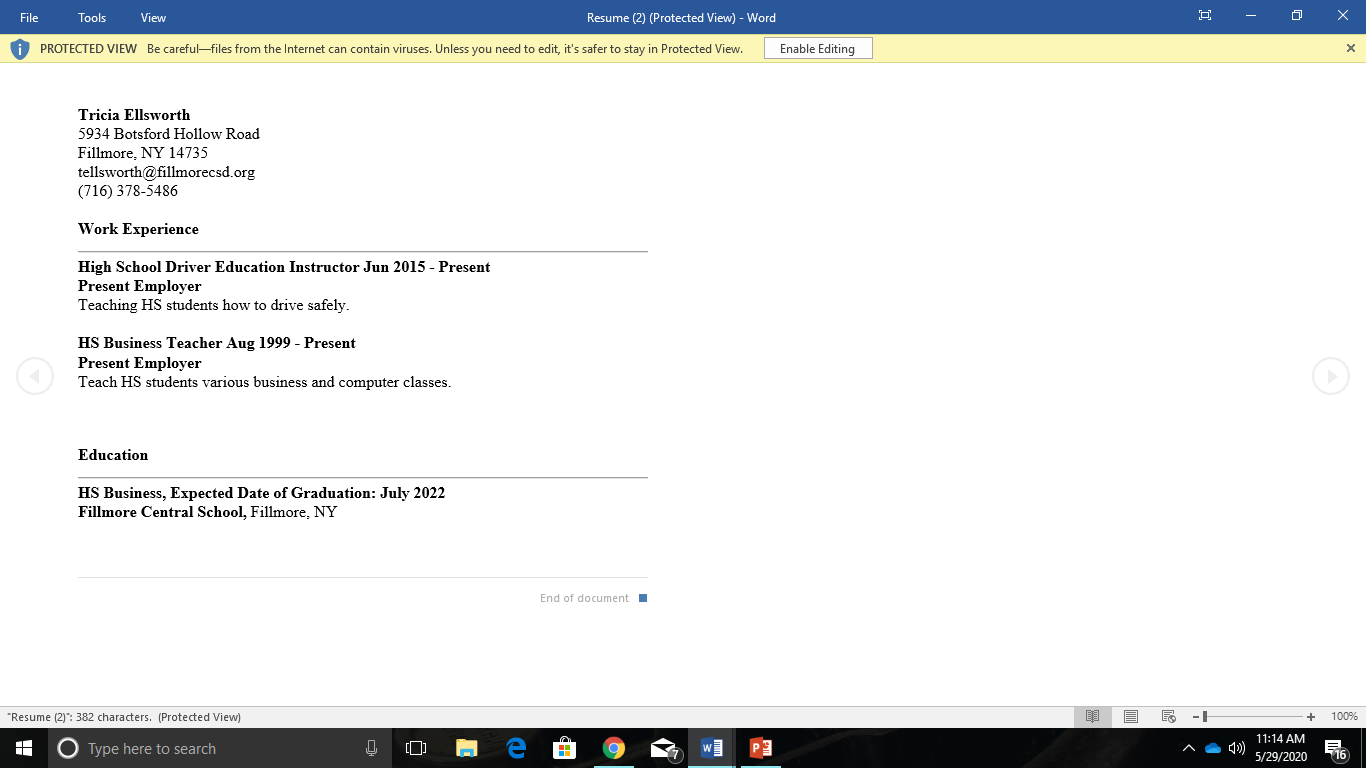 Your resume should open in Word
Click “enable editing” in the yellow bar at the top of the page.
Save to Office 365 as resume
File
Save as
Resume
Email or share this document to me
20